01
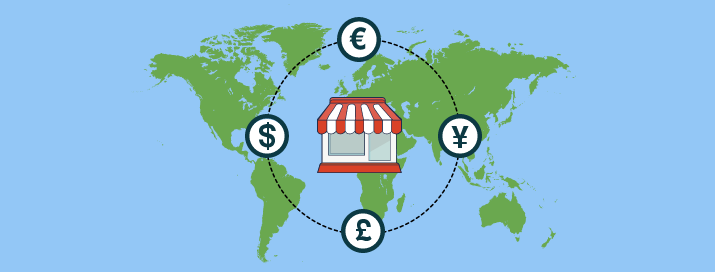 DEVIZNI TEČAJ
DEVIZNO TRŽIŠTE
Trgovanje valutama različitih 
    zemalja

   Mreže banaka i specijalizirane 
    institucije

  Devizni tečaj – formiranjem ponude/potražnje
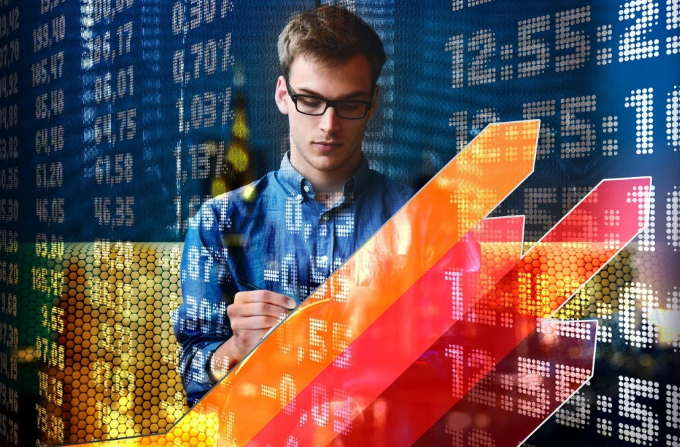 DEVIZNI TEČAJ
odnos cijena dviju nacionalnih valuta
NOMINALNI DEVIZNI TEČAJ 

EUR/USD ili USD/EUR

DEPRECIJACIJA – pad APRECIJACIJA –  porast
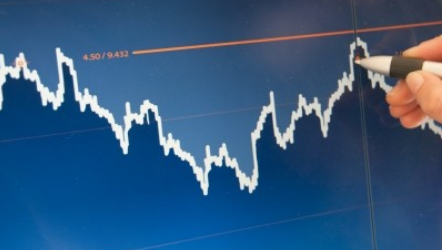 DEVIZNI TEČAJ
REALNI TEČAJ:

Relativna cijena inozemnih i domaćih dobara
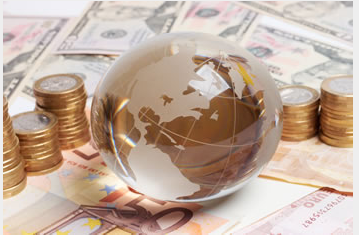 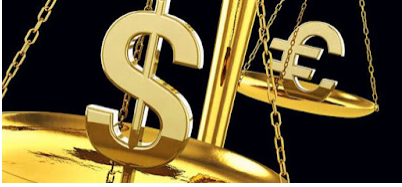 02
VRSTE DEVIZNIH TEČAJEVA
VRSTE DEVIZNIH TEČAJEVA
Dva sustava: 
         FIKSNI I PLIVAJUĆI
Plivajući – slobodno ponudom i potražnjom  
Fiksni - iznad ili ispod tržišne ravnoteže
povećanje tečaja REVALVACIJA, smanjenje DEVALVACIJA
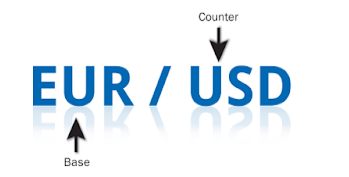 ODREDNICE DEVIZNOG TEČAJA
.
ZAKLJUČAK
Formiranje tečaja ponuda/potražnja
Tečajna politika – razvoj i stabilnost gospodarstva
Stabilnost i rast cijena
Izravan i neizravan inflatorni utjecaj
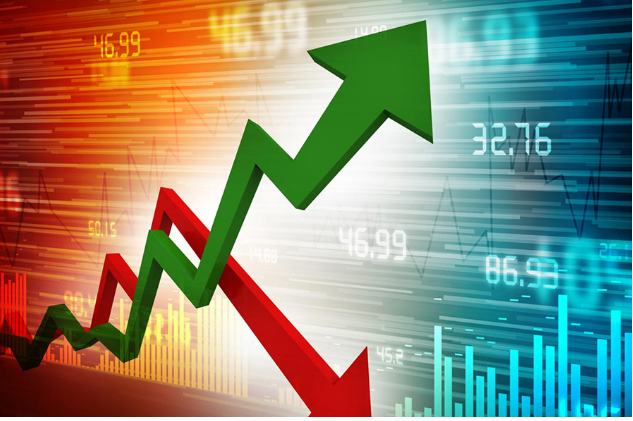 HVALA!
TEČAJNA LISTA?
LITERATURA
https://www.ecb.europa.eu/ecb/educational/explainers/tell-me-more/html/role_of_exchange_rates.hr.html

Kordić G. (2014.). Devizni tečaj i gospodarstvo, problemi izbora tečajnih režima, Ekonomski fakultet u Zagrebu, međunarodne financije

Benić Đ. (2004.). Devizni tečaj: utvršivanje, značaj i odrednice, Fakultet za turizam i vanjsku trgovinu u Dubrovniku

Nelson, R.M,. (2018) Debates over Exchange Rates: Overview and Issues for Congress, p.p.1-29